Kviz o informatici
NIKA KLOBUČAR 
6.r
1.PitanjeŠto je Internet?
A)Najbolja igrica
B)Mreža svih mreža
C)Mreža samo u Hrvatskoj
Točan odgovor.kreni dalje:
Netočan odgovor.Pokušaj ponovno:
2.PitanjeŠto je dijagram toka?
A)Grafički prikaz algoritma
B)izjava koja može biti istinita ili lažna
C)postupak u kojem donosimo odluku
Točan odgovorkreni dalje:
Netočan odgovorPokušaj ponovno:
3.PitanjeIzbaci uljeza:
A)Logički uvjet
B)Algoritam grananja
C)YouTube
Netočan odgovorPokušaj ponovno:
Točan odgovorkreni dalje:
4.PitanjeDopuni rečenicu:Šta je datoteka?
Datoteka je digitalni zapis __________.
                      a)podataka   b)mapa
Netočan odgovorPokušaj ponovno:
Točan odgovorKreni dalje:
5.PitanjeDopuni rečenicu:Što je računalni virus?
Računalni virus je računalni program koji svojim pokretanjem može zaraziti računala tako da bez dopuštenja ili znanja ________ računala kopira sam sebe u datoteke ili memoriju.
    a)medija               b)programa           c)korisnika
Netočan odgovorPokušaj ponovno:
Točan odgovorKreni dalje:
6.PitanjeŠto je mapa?
A) Programi koji sami sebi umnožavaju.
B) Prostor na disku gdje pohranjujemo datoteke i druge mape.
C) Neželjena elektronička poruka.
Netočan odgovorPokušaj ponovno:
Točan odgovorkreni dalje:
7.PitanjeIzbaci uljeza:
Files
Scratch
Folder
Netočan odgovorPokušaj ponovno:
Točan odgovorkreni dalje:
8.PitanjeŠto je logički uvjet?
A) Pitanje koje postavljaš korištenjem matematičkih operatora ili uvjeta 
B) Podmapa
C) Predmet
Netočan odgovorPokušaj ponovno:
Točan odgovorKreni dalje:
9.PitanjeŠto je ako-onda-inače?
A) složena naredba za donošenje odluke kada postoje dva ili više uvjeta
B) dokumenti koje je netko podijelio s tobom
Netočan odgovorPokušaj ponovno:
Točan odgovorKreni dalje:
10. PitanjeIzbaci uljeza:
A) Digitalni trag
B) Računalni oblak
C) Disney
Netočan odgovorPokušaj ponovno:
Točan odgovor
Ako imaš sve točno, bravo!
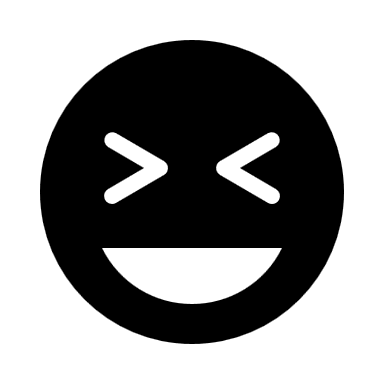 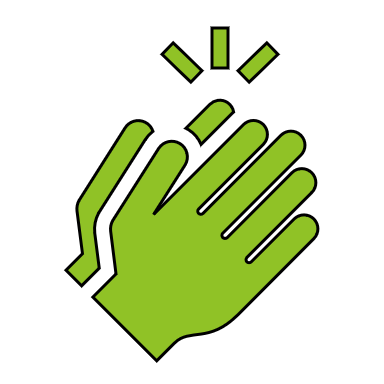 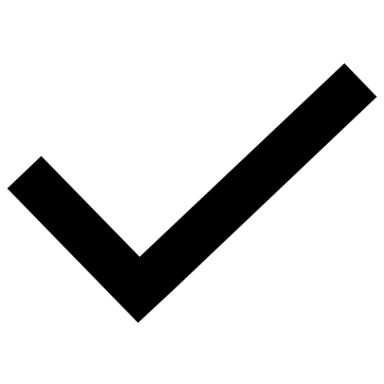